ВОДОСХОВИЩА Й ОСОБЛИВОСТІ ЇХ ГІДРОЛОГІЧНОГО РЕЖИМУ
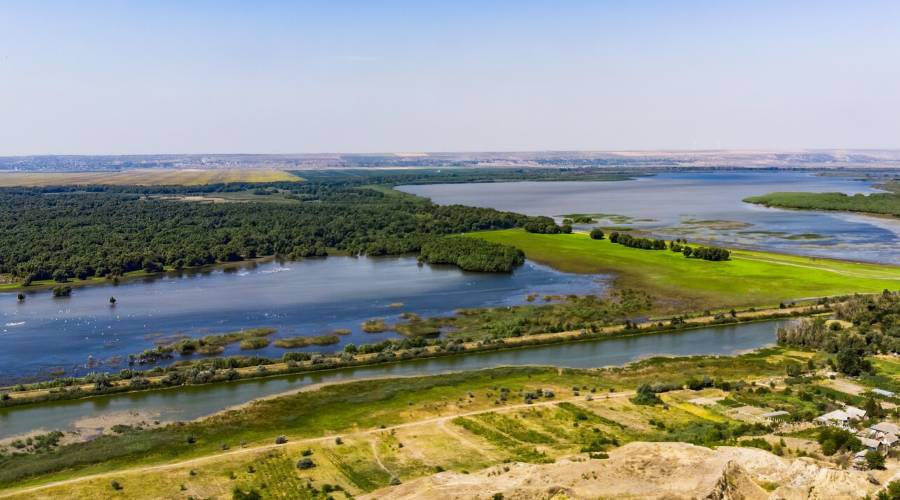 Водні ресурси є життєво важливим компонентом для існування людини та розвитку господарської діяльності. На жаль, їх розподіл на земній поверхні є нерівномірним, і далеко не завжди ці ресурси доступні для використання в необхідній кількості та якості. Саме тому людство створює штучні водоймища, зокрема водосховища, які відіграють надзвичайно важливу роль у забезпеченні різних галузей економіки. 
В Україні водосховища є невід’ємною частиною водного господарства, вони забезпечують населення водою, сприяють виробництву електроенергії, покращують умови судноплавства та виконують багато інших функцій. У цій статті ми розглянемо, що таке водосховище та найбільші водосховища України та їхню значущість для господарської діяльності.
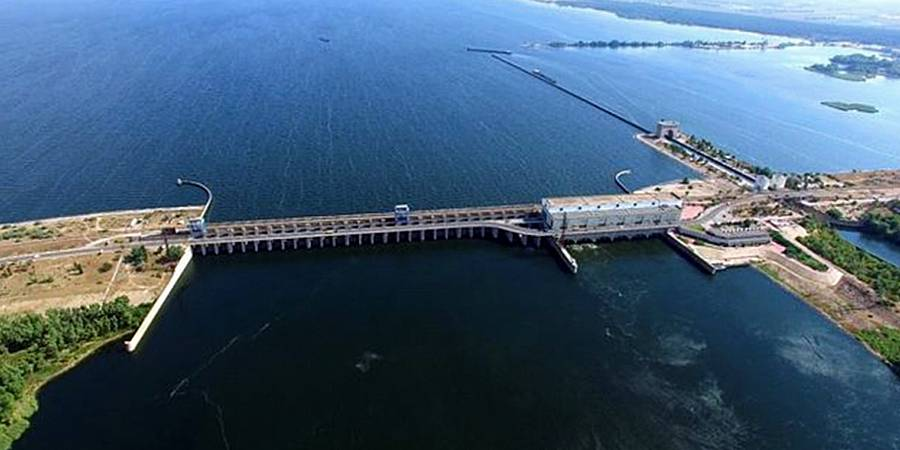 Що таке водосховище?
Водосховище – це штучно створена водойма, призначена для зберігання води. 
Водосховище – це штучна водойма, створена для накопичення, зберігання та подальшого використання води, регулювання стоку річки. 
Але для чого потрібно накопичувати і використовувати цю воду? 
В Україні водні ресурси також розподілені нерівномірно, що створює труднощі в їх використанні в народному господарстві. Сезонні коливання рівня річок також негативно впливають на господарську діяльність. Тому з метою накопичення води, її використання та регулювання стоку річок протягом року створено мережу водосховищ.
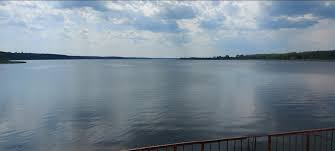 Іршанське водосховище
Вплив водосховищ на господарську діяльність
Водосховища на території України вирішують низку важливих господарських завдань. Вони забезпечують водою населення, промисловість і сільське господарство, дозволяють більш рівномірно розподіляти водні ресурси протягом року, оскільки 70% об’єму стоку на Дніпрі припадає на весняну повінь. Крім того, вони сприяють роботі гідроелектричних, теплових та атомних станцій, забезпечують водний транспорт і захищають долини річок від повеней.

Водосховища в Україні знижують ризик затоплення житлових будинків, сільськогосподарських угідь та промислових підприємств. Вони створюють умови для роботи річкового транспорту, дозволяють використовувати великі глибоководні судна, сприяють розвитку рибних господарств і збільшують рекреаційні зони. На акваторіях водосховищ формуються унікальні природні екосистеми, що впливають на якість води і можливість її багатофункціонального використання.
Для водойм такого типу характерні певні особливості:
нижча температура води, ніж в водоймах з безперервним рухом;
сезонні зміни рівня води. Наприклад, навесні та восени рівень води підвищується, а влітку та взимку — поступово знижується;
невеликі за розмірами водосховища замерзають раніше річок, а великі — пізніше; в складі води з водосховищ зафіксований більший рівень мінеральних речовин.
Для чого потрібні водосховища?
Можна з впевненістю сказати, що на господарську діяльність людини створені водосховища мають позитивний вплив. Саме завдяки штучним спорудам вдається:
знизити ризик повеней, рятуючи тим самим житлові будинки, сільські угіддя, інші об’єкти;
створити каскади гідроелектростанцій, необхідних для вироблення доступної електроенергії. Це альтернативне джерело, котре до того ж є екологічним, не забруднює навколишнє середовище;
покращити умови для річкового транспорту. Завдяки цьому відкривається шлях для великих глибоководних суден;
збільшити простір для рекреаційних зон;
розводити цінні породи річкової риби. Завдяки водосховищам вдається в цілому створювати та розвивати рибацькі господарства.
Хоча водосховища мають багато переваг, вони також впливають на навколишнє середовище. Створення водосховищ може призводити до затоплення орних земель, змін у місцевих екосистемах та впливу на біорізноманіття. Важливою є також проблема забруднення води, яке може негативно впливати на здоров'я людей і тварин.
Основні морфометричні елементи водосховища
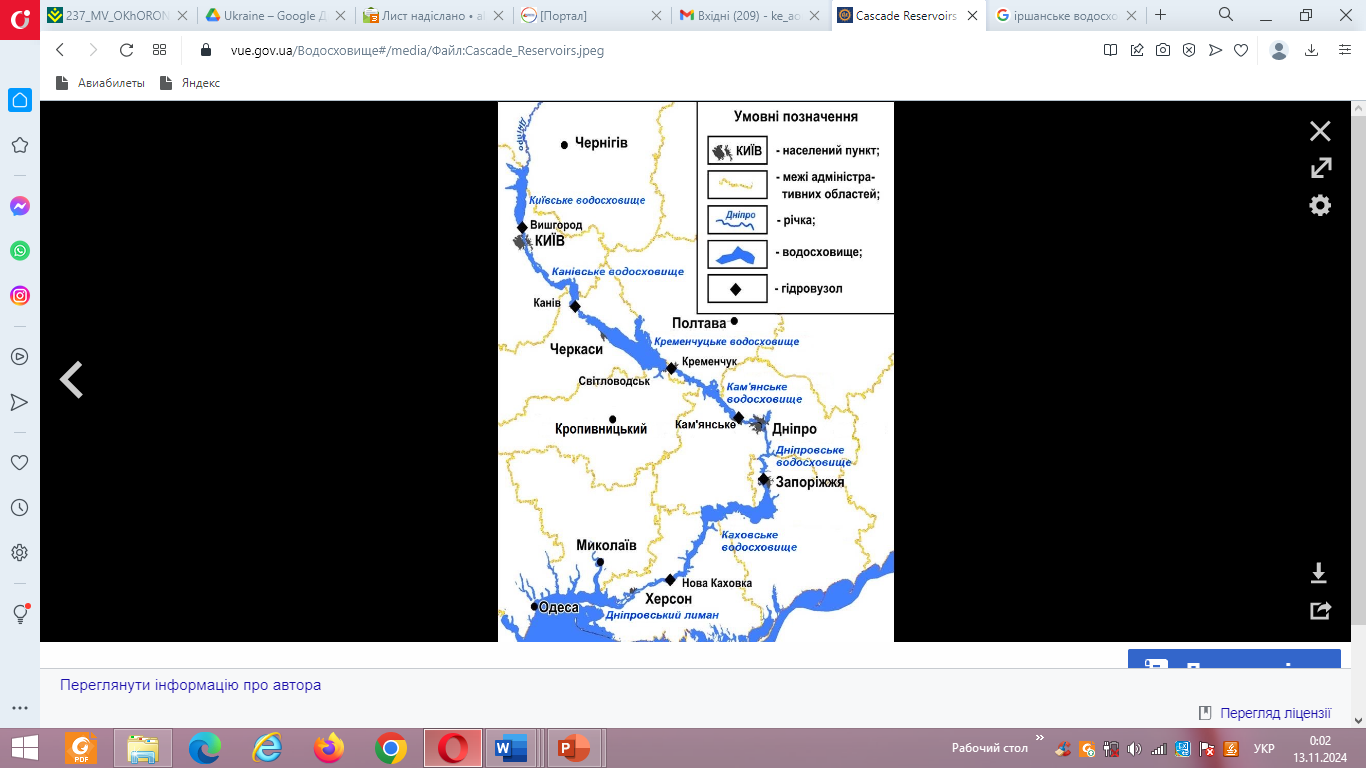 Картосхема каскаду водосховищ на Дніпрі, Україна
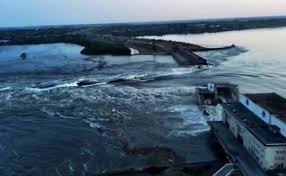 Каховське водосховище
Типи водосховищ
За географічним положенням водосховища поділяють на:

 гірські, передгірні, рівнинні й приморські. 

Їхнє положення в системі форм рельєфу визначає величину підпору води у водосховищі стосовно рівня води в річці.
Гірські й передгірні водосховища невеликі за площею та обсягом, висота підпору води — кілька десятків метрів. Призначені ці водойми для акумуляції прісних вод (Крим) або ж для боротьби з повенями (Карпати).

Рівнинні. Переважна більшість водосховищ збудована на рівнинних річках, де висота підпору рівня води становить до 50 м. Саме до таких належать водосховища Дніпровського каскаду, Дністровське, Червонооскільське, Інгулецьке, Ташлицьке та інші водосховища України. Рівнинні водосховища відзначаються великими площами підтоплення і затоплення прилеглих територій, які можуть в кілька разів перевищувати площі новоутворених водойм.
Приморські водосховища будують у приморських гирлах річок, які утворюють лимани чи глибокі затоки. Висота підпору на таких водосховищах здебільшого не перевищує 10 м. У низці країн створені нечисленні морські водосховища в затоках і естуаріях, відокремлені від морів і океанів греблями припливних ГЕС.
За способом утворення (заповнення водою) водосховища поділяють на: загатні і наливні
Загатні утворюються, коли загачується водотік і створюється підпір води. До цього типу належать майже всі водосховища, збудовані на річках України. 
Наливні водосховища створюють у місцях потреби у воді: у посушливих районах, де природні водні об'єкти відсутні чи дуже засолені, або ж на підвищеннях рельєфу, де необхідно улаштувати штучні резервуари води (водосховища гідроакумулювальних станцій, протипожежні, питні закриті водойми). Улоговини цих водосховищ штучні, а воду до них подають закритими водоводами.
За морфологією ложа виділяють долинні (руслові) та улоговинні водосховища
Долинні утворюються в річкових долинах за рахунок загати русла водотоку. Дно в таких водоймах похиле до загати, у цьому ж напрямку зростають глибини води, швидкість течії. 
Улоговинні водосховища утворюються при підпорі води в озері (озерні), або ж розташовані в ізольованих западинах, кар'єрах, морських затоках тощо.
Найбільшим у світі долинним водосховищем за площею водного дзеркала є Вольта (8 482 км²) на р. Вольта (Гана, Африка)
Найбільшим у світі долинним водосховищем за повним об’ємом води є Кариба (180 км³) на р. Замбезі (Зімбабве, Замбія, Африка)
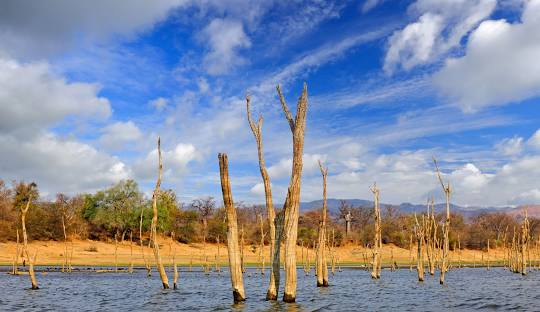 За господарським призначенням водосховища поділяють
на ті, що використовують для водопостачання (господарсько-побутового, промислового, до цієї групи входять і водосховища-охолоджувачі великих теплових і атомних електростанцій), гідроенергетичні, іригаційні, транспортні (поряд із каналами в складі судноплавних шляхів), протипаводкові, рекреаційні, рибогосподарські. 
Більшість водосховищ стають водоймами комплексного використання для кількох галузей економіки.
Джерелом господарсько-питного водопостачання Житомира є водозабір «Відсічне» (р.Тетерів). Це єдине джерело водопостачання в місті.
Для накопичення запасу води та для регулювання рівня води у водозаборі існує водосховище «Дениші».
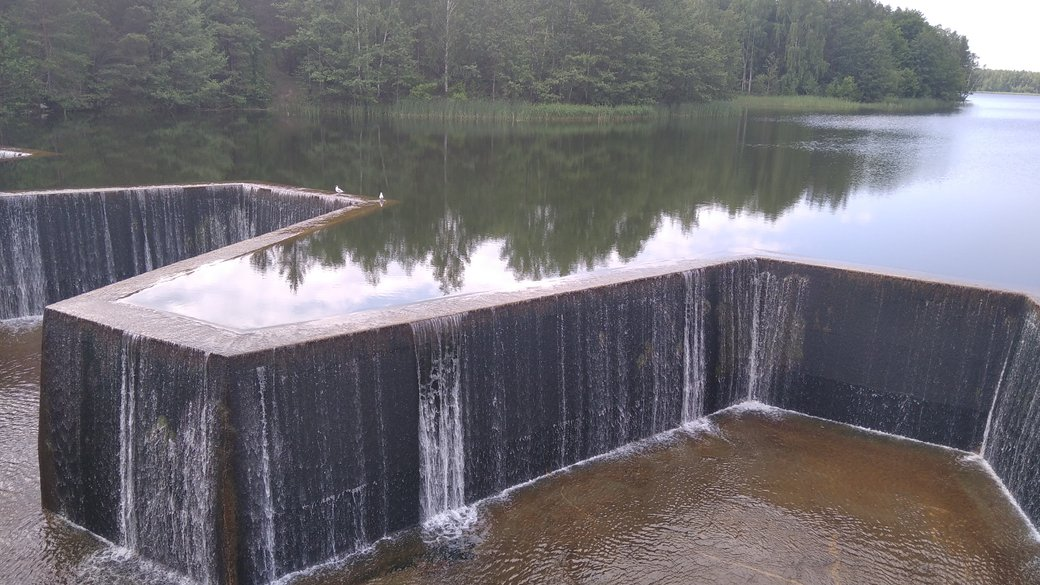 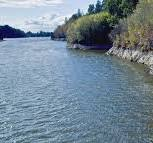 Іршанське водосховище
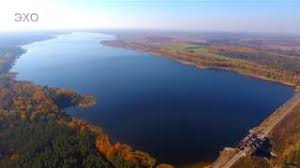 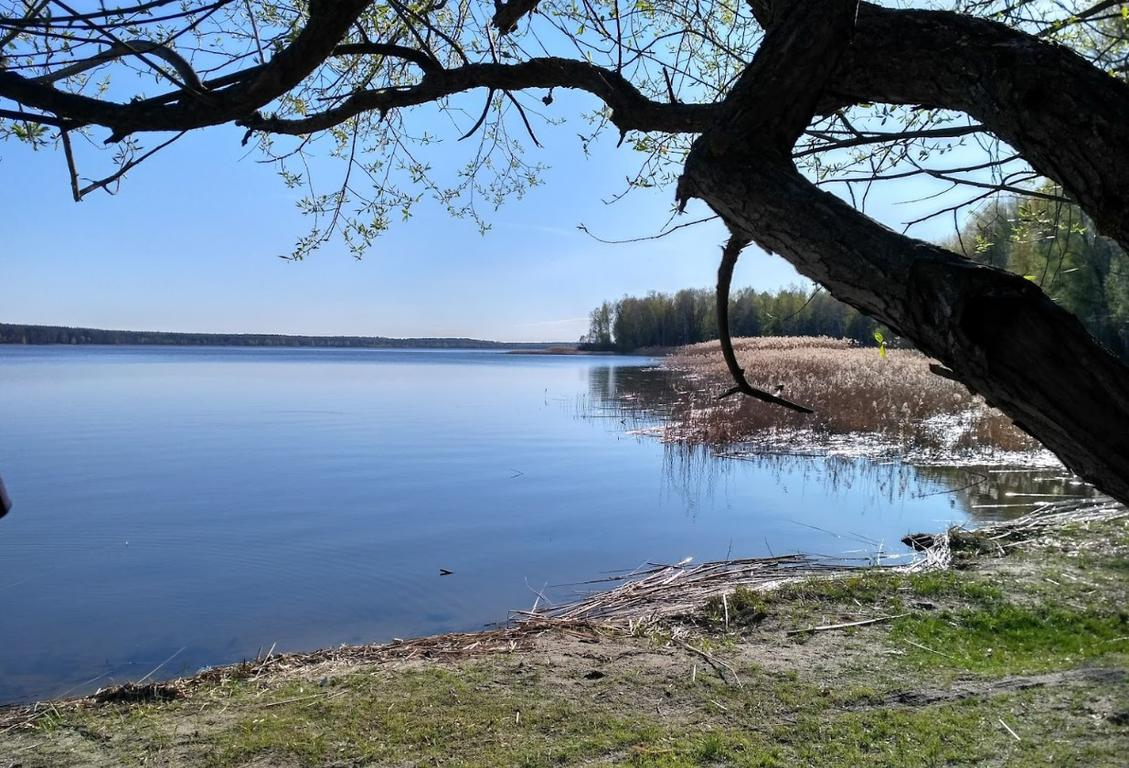 Наявність водосховищ (вдсх) об'ємом понад 10 млн м³ на території Житомирської області
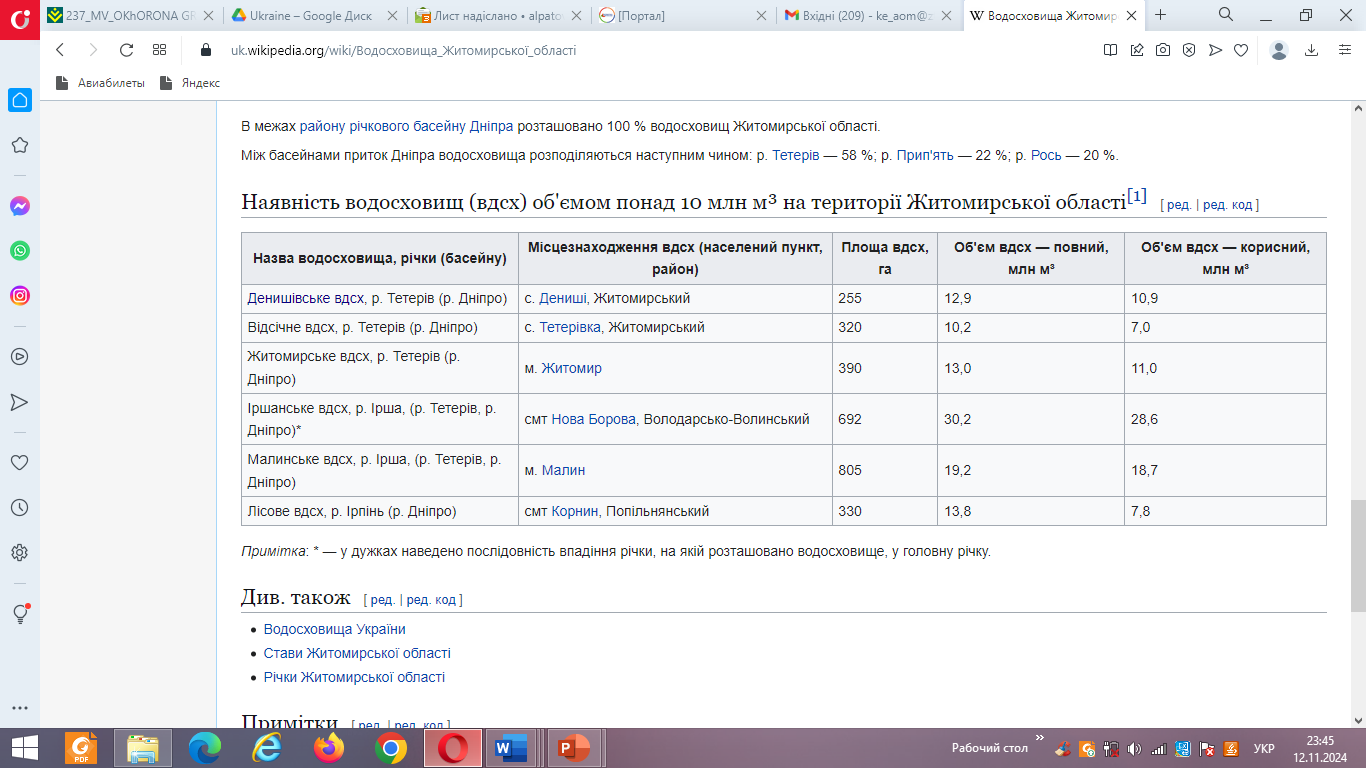